Lernen zu investieren
The Stock Market
Was ist Stock?
Aktien sind Anteilsverhältnisse in einem Unternehmen. Es heißt, Sie einen Anspruch auf die Vermögenswerte und Ertrags des Unternehmens haben. 
Egal, ob Sie Aktien, Aktien, oder Aktien sagen, es bedeutet, die gleiche Sache.
Was ist Aktionär?
Als ein Aktionär oder Aktionärs heißt, Sie besitzen Aktien der Gesellschaft. 
In den alten Tagen würden Sie tatsächlich eine Aktienzertifikat, aber in der heutigen digitalen Zeitalter - werden Sie nicht.
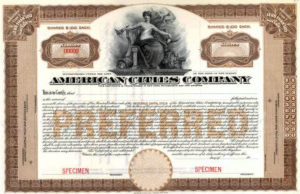 What is the Stock Market?
Von "Markt" meinen wir die Zehntausende von Menschen auf der ganzen Welt, die folgenden sind eine Aktie zu einem bestimmten Zeitpunkt. Analysten an der Wall Street Broker auf der ganzen Welt bei jedem Broker-Firma Privatanleger, die nach dem Lager sind. Sie alle haben eine Meinung über den wahren Wert der Aktie, und der Aktienkurs sieht vor, dass ein Gleichgewicht zwischen Menschen, die es unterbewertet ist (dh, Käufer) denken und die Leute, die es überbewertet ist (dh, Verkäufer) zu denken.
Wie werden die Aktienkurse bestimmt?
Die Börse ist ein perfektes Beispiel für Angebot und Nachfrage der Bestimmung des Preises von etwas. 
Der Preis ändert sich jeden Tag, und für die meisten populären Aktien, fast jeder zweite, auf der Grundlage der von Angebot und Nachfrage durch die Tausende von Käufern und Verkäufern, die jetzt elektronisch verbunden sind. 
Wenn das Geschäft gut läuft und die Unternehmen viel Geld zu machen (oder auch wenn die Erwartung ist, dass sich das Geschäftsklima in der nahen Zukunft zu verbessern), die Preise der Aktien in der Regel steigen. 
Das Gegenteil ist auch wahr: wenn Unternehmen tun schlecht (oder auch wenn die Erwartung ist, dass sich das Geschäftsklima in naher Zukunft zurückgehen), in der Regel fallen die Preise von Aktien.
Wie werden Aktien gekauft und verkauft?
In der US-gibt es drei Hauptbörsen: 
Die American Stock Exchange (AMEX) 
Die NASDAQ (National Association of Securities Dealer Automated Quotation) Gegründet im Jahr 1971 
Die New York Stock Exchange (NYSE) die an der Wall Street in Lower Manhattan in New York City befinden.
Wie werden Aktien gekauft und verkauft?
Die American Stock Exchange (AMEX) Die drittgrößte Börse nach Handelsvolumen in den Vereinigten Staaten. 
Im Jahr 2008 wurde es von der NYSE Euronext erworben und wurden die NYSE Amex Equities im Jahr 2009. 
Die AMEX Griffe etwa 10% aller Wertpapiere in den USA gehandelt
Wie werden Aktien gekauft und verkauft?
Die NASDAQ (National Association of Securities Dealer Automated Quotation) 
Gegründet im Jahr 1971 
NASDAQ ist die größte elektronische Aktienbörse in den USA Es wurde ursprünglich von in Ungnade gefallenen Wertpapierhändler Bernie Madoff, der auch Präsident der NASDAQ Vorstand gegründet. Am 10. März 2000 hat der NASDAQ Allzeithoch von 5,048.62 erreichte ihren All Time Low - 1,114.11, wenn es am 9. Oktober 2002 abgeschlossen 
Die NASDAQ hat sich auf Technologie-Aktien weniger abhängig, jetzt mit nur 44,8% der Gesamtzahl. Konsumgüter, wie Bed Bath & Beyond und Green Mountain, machen mittlerweile 16,3% der NASDAQ, während im Gesundheitswesen hat sich auf 13,9% der Gesamt gewachsen. Aber hallo Profil Tech-Unternehmen, wie Apple, Microsoft und Yahoo, weiter in ihre Heimat an der NASDAQ machen.
How are stocks bought and sold?
Die New York Stock Exchange (NYSE)
Die New York Stock Exchange (NYSE) ist der weltweit größte Wertpapierbörse. Wie der Name schon sagt, bietet es einen Marktplatz für Kauf und Verkauf von 8.000 Unternehmensaktien und andere Wertpapiere. 
Es ist selbst ein börsennotiertes Unternehmen (Ticker Symbol NYSE: NYS) mit fast 3.000 Mitarbeiter. Am 3. Juni 2013 genehmigten die Aktionäre der NYSE seine $ 8200000000 Kauf von Intercontinental (ICE). Dies würde die Energie und die Warenterminbörse mit der NYSE fusionieren. Es wird erwartet, dass von den Aufsichtsbehörden noch in diesem Jahr genehmigt werden. Im Jahr 2007 fusionierte die NYSE Euronext mit. Es hat jetzt die Fähigkeit, den Handel bis zu 10 Milliarden Aktien pro Tag.
How are stocks bought and sold?
Die New York Stock Exchange (NYSE) 
Am 19. Oktober 1987, der Dow Jones Industrial Average erlebte seine größte Ein-Tages prozentuale Rückgang in der Geschichte, 508 Punkte oder 22,61 Prozent. Dieser Rückgang verursacht Volumen zu einem beispiellosen 604.000.000 Aktien Überspannungsschutz. Am nächsten Tag, Volumen erreicht 608 Mio.. 
16. März 2000 - Der DJIA erlebt seine größte Ein-Tages-Punktgewinn - 499,19 Punkte - auf 10,630.60 schließen 
Gegründet - 8. März 1817
Wie funktioniert der Markt?
Börsen spielen eine Schlüsselrolle bei der Finanzmärkte. 
Wenn ein Unternehmen wirft Geld in eine Aktienemission es Aktien verkauft direkt an den ersten Investoren. 
Aber wenn diese Investoren wollen nicht mehr Aktien halten, die Börsen bieten einen Ort, wo Käufer und Verkäufer zusammenkommen, um zu kaufen und verkaufen Aktien. Dies wird als "Liquidität". 
Wenn Sie im Besitz 1.000 Aktien der Apple Computer (Tickersymbol = AAPL), aber man konnte nicht jeder bereit ist, es zu kaufen finden, dann wäre es wirklich wertlos. Aber wenn Sie wüßten, könnten Sie rufen Sie vermitteln und Ihr Broker könnte, um einen Austausch zu senden, in der alle Kunden würden durch Stehen, dann könnte man sicher sein, dass Ihre Aktien würden an den Meistbietenden verkauft werden. Die Börsen stellen diese Liquidität und Hilfe zu versichern, dass die Verkäufer bekommen den höchsten Preis möglich und Käufer können bei der niedrigsten möglichen Preis zu kaufen.
Virtuelle Tour durch das New York Stock Exchange
Click Here
Difference Between Dow, NASDAQ and S&P 500
Der Hauptunterschied darin, dass die NASDAQ ein Austausch, ähnlich wie der New York Stock Exchange. 
Der Dow und der S & P 500 sind Indizes, die die Performance von ausgewählten Aktien zu verfolgen. Der NASDAQ Berichte zu allen Leistungen aller Unternehmen, die mit ihm aufgeführt haben.
 Definition: Ein statistisches Maß der Veränderung in einer Volkswirtschaft oder ein Wertpapiermarkt. Im Fall der Finanzmärkte, ist ein Index, eine imaginäre Portfolio aus Wertpapieren, die einen bestimmten Markt oder einen Teil davon. Jeder Index hat seine eigene Berechnungsmethode und wird gewöhnlich in einem Wechsel von einem Grundwert ausgedrückt. Somit ist die prozentuale Veränderung wichtiger als die tatsächlichen numerischen Wert.
Unterschied zwischen Dow, Nasdaq und S & P 500
Wenn die Leute beziehen sich auf die Dow, beziehen sie sich auf eine der drei Indizes, der Dow Jones Industrial Average. Dies folgt der Aktienkurse der 30 Unternehmen von der Redaktion des Wall Street Journal ausgewählt, um ihre Industrie zu vertreten. Sie neigen dazu, große, namhafte Unternehmen wie General Electric und Kraft Foods sein.
Der S & P 500 bildet die 500 am häufigsten gehaltenen Aktien an der NYSE. Der S & P 500 tendiert breiter zu sein, in der Hoffnung, eine größere Vertretung von Unternehmen aus verschiedenen Branchen und Industriegruppen haben. Da hat es mehr Finanzwerte als entweder der NASDAQ oder der Dow hat es nicht so gut durchgeführt, wie die beiden anderen seit der Finanzkrise von 2008.
Unternehmen von der DJIA verfolgt
Es gibt 30 Unternehmen, die Teil des DJIA-Index sind.
DJIA
Unternehmen von der S & P 500 verfolgt
Es gibt 500 Unternehmen, die von diesem Index verfolgt werden.

S &P 500
Wie man Geld mit Aktien machen?
1) durch den Anstieg der Kurs einer Aktie (Gewinn, wenn Sie verkaufen) 2) durch die Dividenden, die Unternehmen zahlen, um ihre Aktionäre (Cash zu Ihnen!)
Was sind Dividenden?
Es ist eine direkte Barauslagen pro Aktie gehört. Unternehmen tatsächlich senden Sie Schecks in der Post (in der Regel alle 3 Monate) für den Besitz ihrer Lager! 
Unternehmen, die stabile Erträge generieren und haben mehr Geld als benötigt wird, um zusätzliche Wachstumschancen zu finanzieren zahlen einen Teil ihrer Reserven als "Dividenden." 
Einige größere Unternehmen sogar, dass die Dividende, die sie normalerweise bezahlen Sie und kaufen Sie zusätzliche Aktien der Gesellschaft. Dies nennt man eine Tropf (Dividenden Re-Investitionsplan). Wenn Ihr Apple-Aktie zahlte eine Bardividende von $ 1 je Aktie, dann ist dein 1.000 Aktien der Apple würde verdienen Sie $ 1.000.
Etwas zu betrachten
Über lange Zeiträume, sind die Bestände sich als sehr wertvolle Investition aufgrund ihrer sehr guten Rendite. In den letzten 100 Jahren, die Bestände haben sich im Durchschnitt etwa 6% pro Jahr weg. Dividenden fügen über weitere 1,5% pro Jahr. 
Die Preise und Werte der Aktien sind volatil. Einige können sich dramatisch zum Besseren oder Schlechteren verändern, und schnell, während andere für längere Zeit stabil bleiben. 
Anders als die meisten Bank Giro-und Sparkonten, sind Investitionen in Aktien NICHT von der FDIC garantiert.